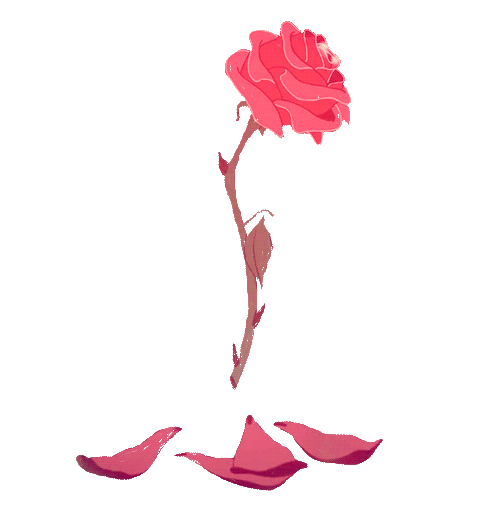 সবাইকে
স্বাগতম
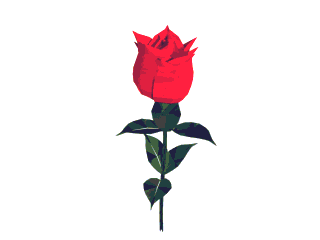 শিক্ষক পরিচিতি
পাঠ পরিচিতি
তাছলিমা আক্তার
সহকারী শিক্ষক
দোয়ানী সরকারী প্রাথমিক বিদ্যালয়
নরসিংদী সদর
নরসিংদী।
শ্রেণিঃ তৃতীয় শ্রেণি
বিষয়ঃ প্রাথমিক বিজ্ঞান
অধ্যায়ঃ ৪
পাঠ শিরোণামঃ জীবনের জন্য পানি
সময়ঃ ৩৫ মিনিট
তারিখঃ ২৬/০৭/২০২১খ্রিঃ
শিখনফল
৩.1.1 পানির উৎসমূহ চিহ্নিত করতে পারবে।
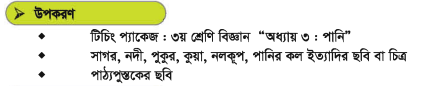 পূর্বজ্ঞান যাচাই
ছবিতে তোমরা কী দেখতে পাচ্ছো?
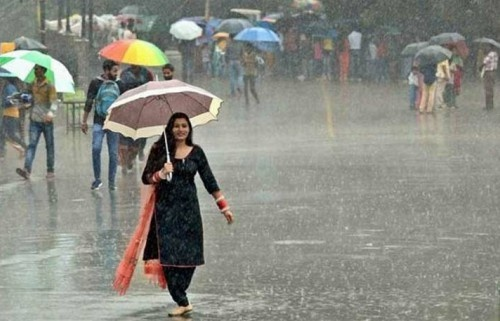 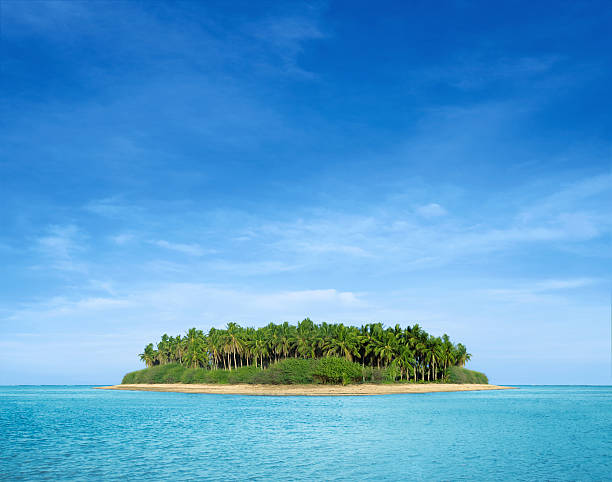 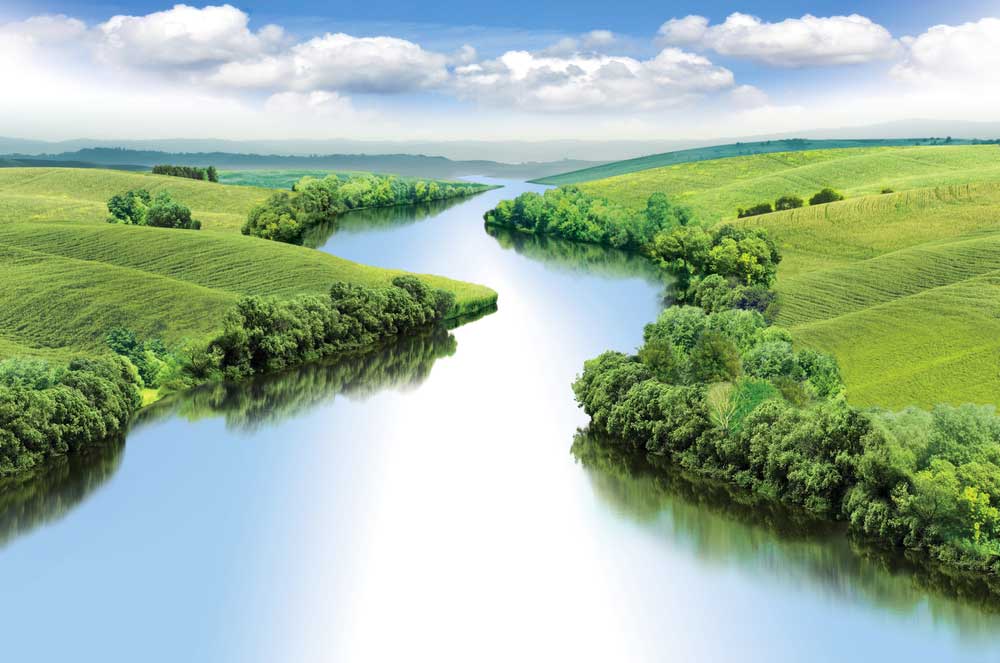 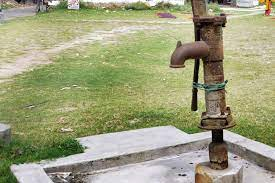 আজকের পাঠ
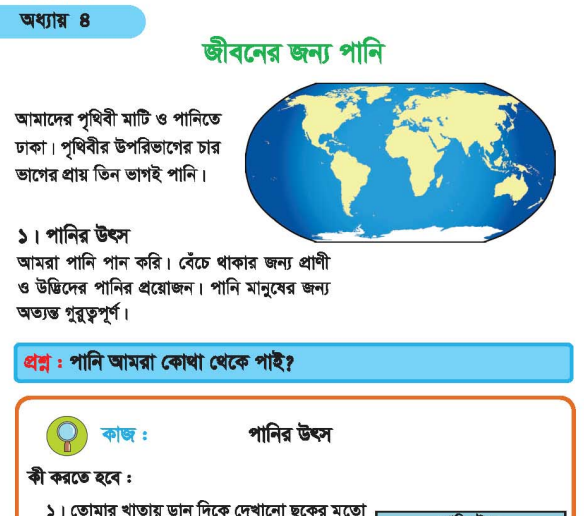 পানির উৎস
পৃষ্ঠা ২২-২৩ আমাদের পৃথিবী............ সহপাঠীদের সাথে আলোচনা কর
দলীয় কাজ
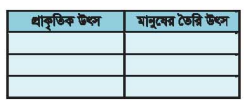 মূল্যায়ন
১। পানির উৎসকে কয় ভাগে ভাগ করা যায়?
২। পানির প্রাকৃতিক উৎসের উদাহরণ দাও।
৩। মানুষের তৈরি পানির উৎসের তিনটি উদারণ দাও।
ধন্যবাদ
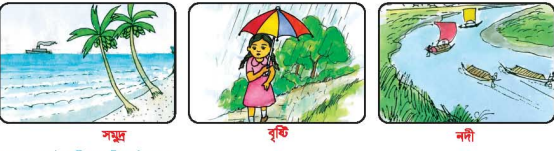